Matematika 
2-sinf
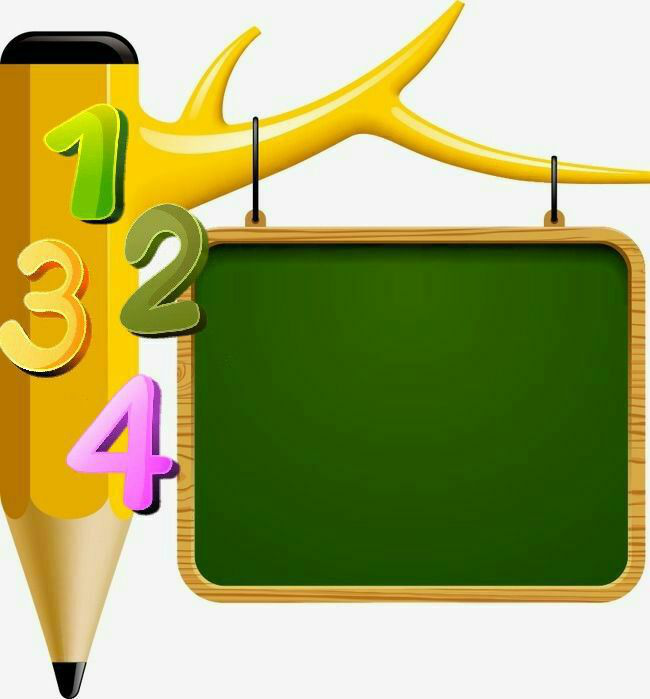 Mavzu: Fazoviy geometrik shakllar(11-dars)
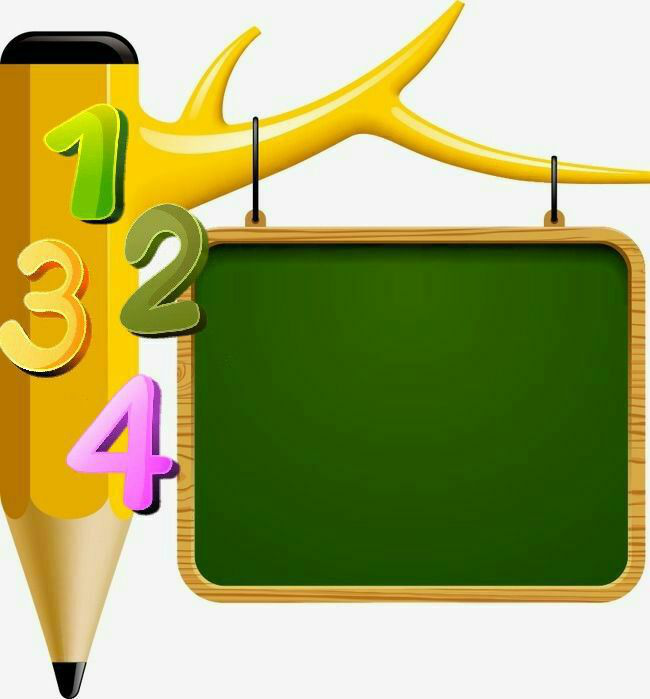 Mustaqil topshiriqni  tekshirish:     64-bet. 4-topshiriq
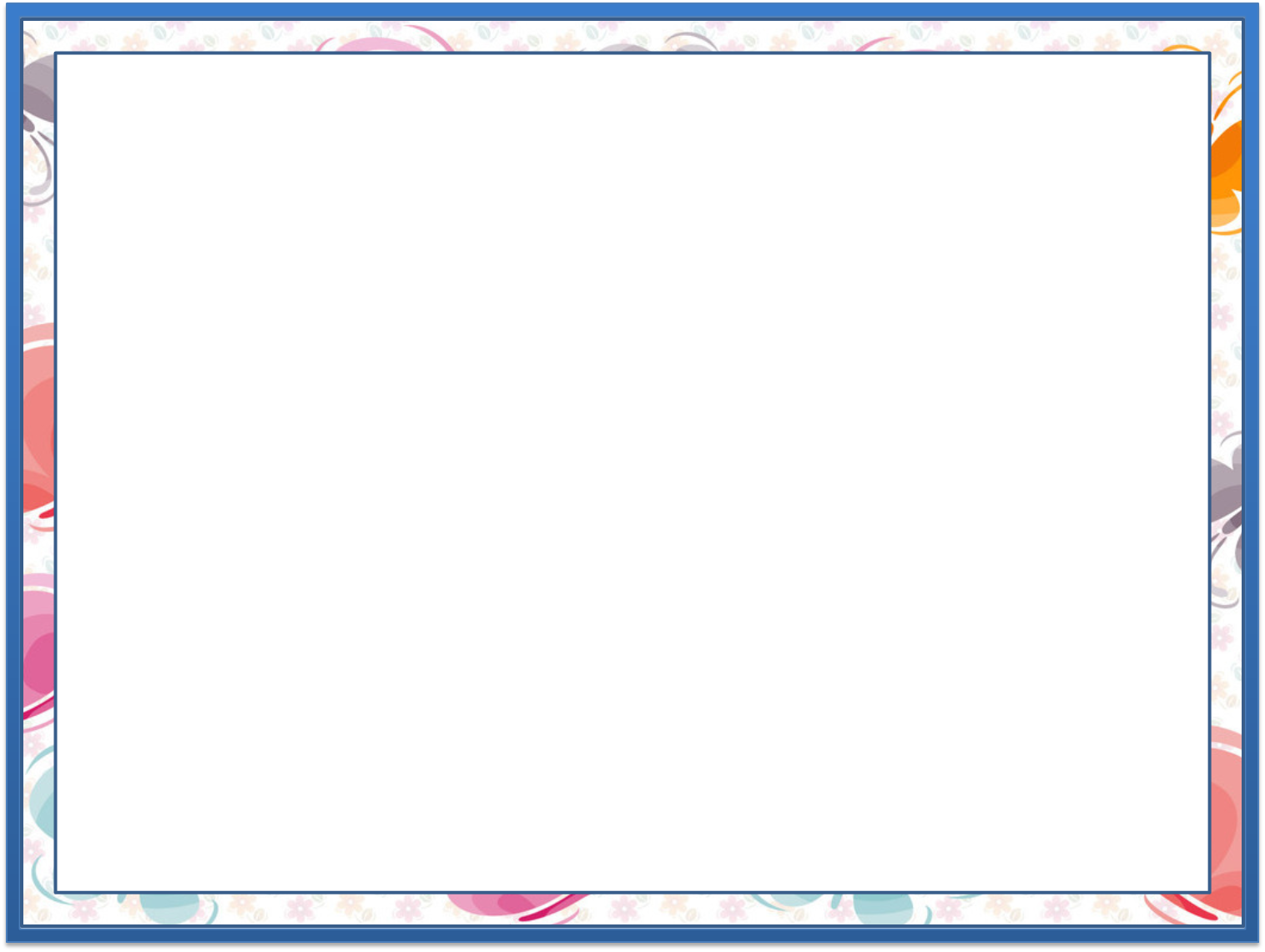 Shakllarning perimetrlarini taqqoslaymiz.
			(63-bet)
4.
8 cm
3 cm
3 cm
6 cm
4 cm
4 cm
6 cm
P=4+3+3+4+6=20
P=20 (cm)
P=6+8+6+8=28
P=28 (cm)
28>20
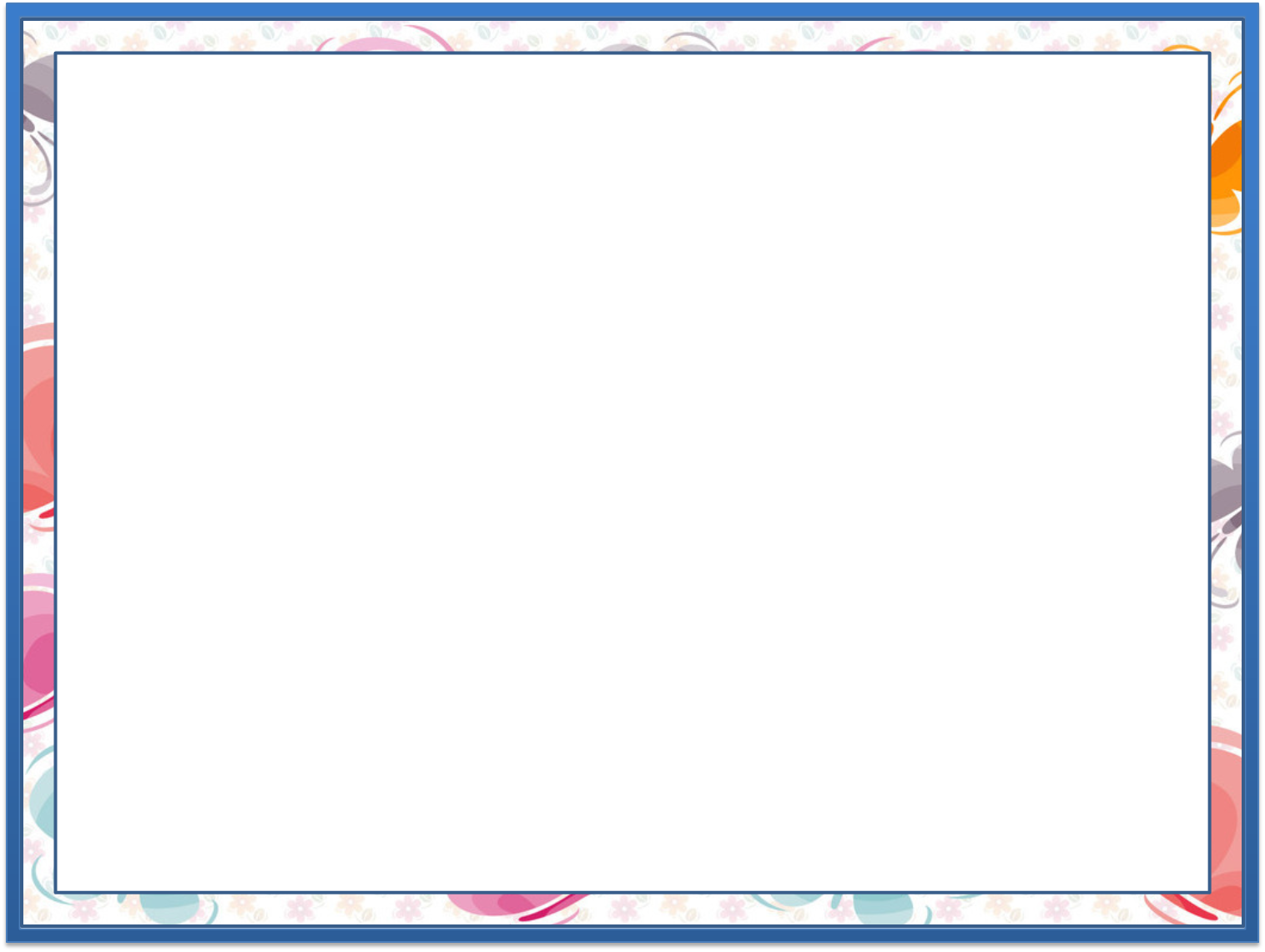 1.
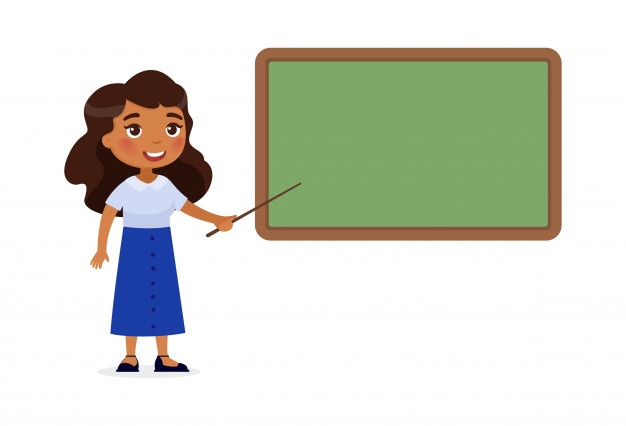 Bu-silindr
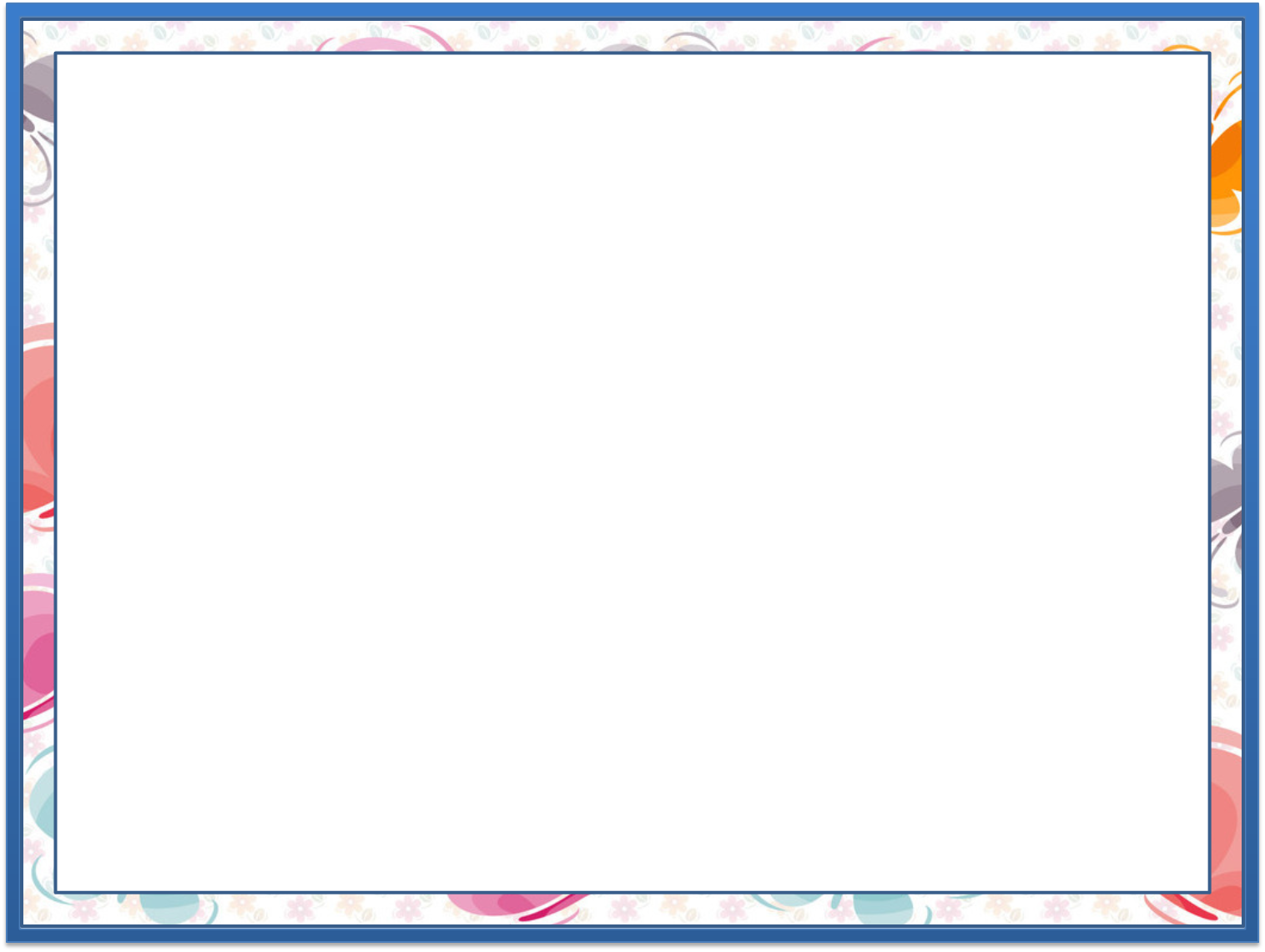 1.
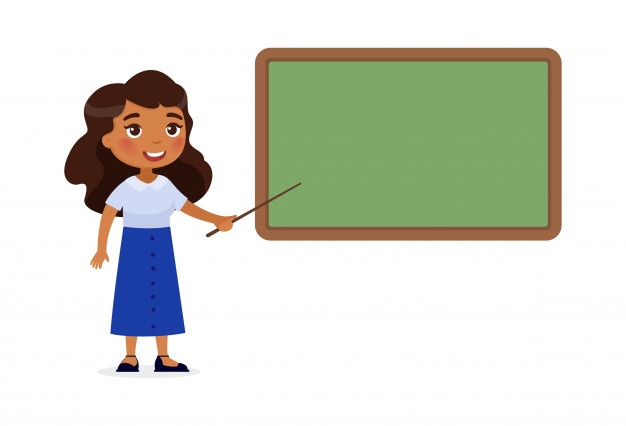 Yana nimalar 
silindrga o‘xshaydi?
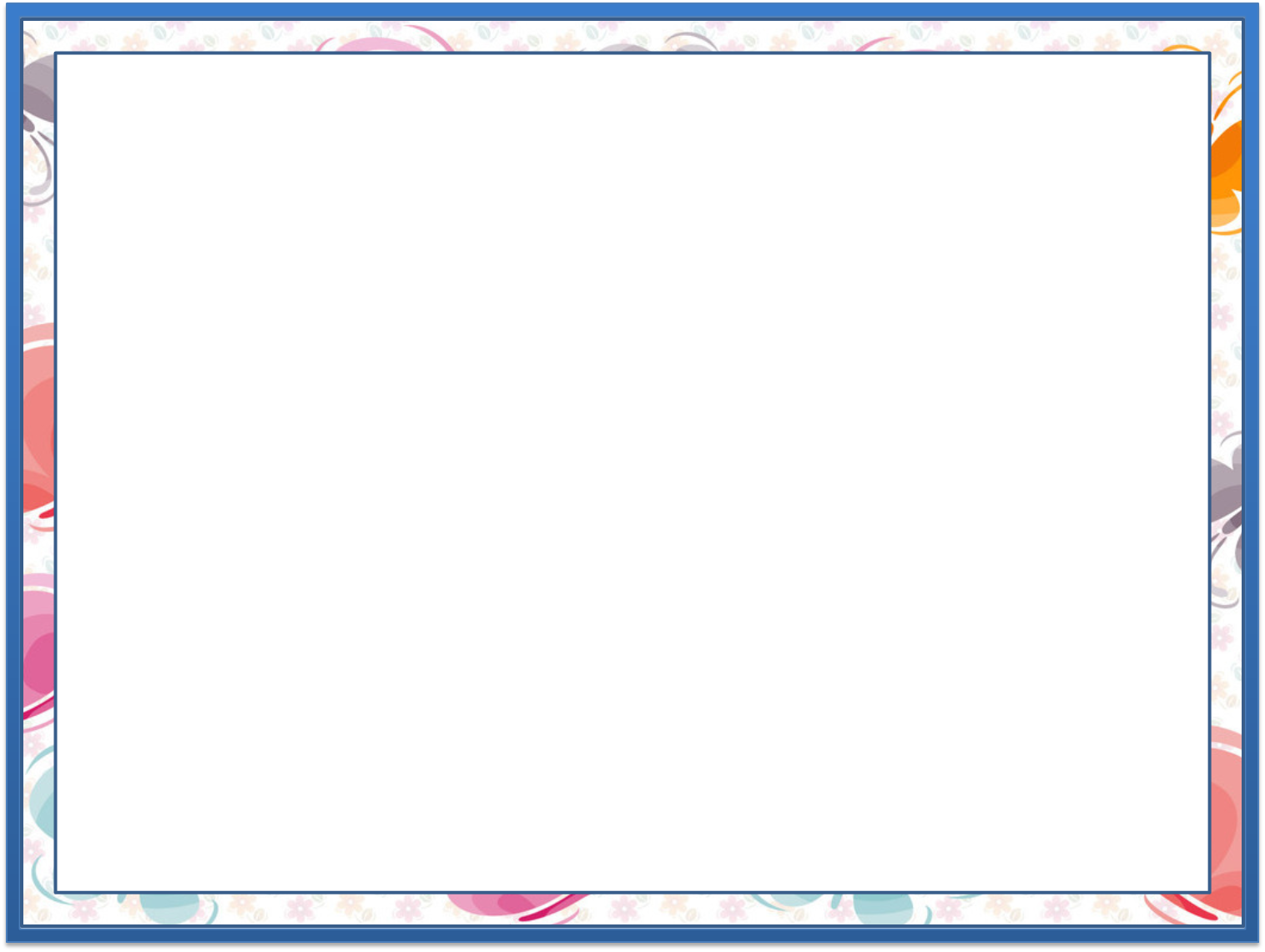 1.
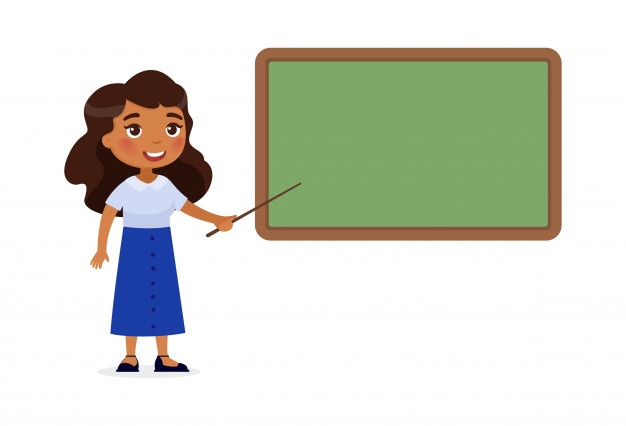 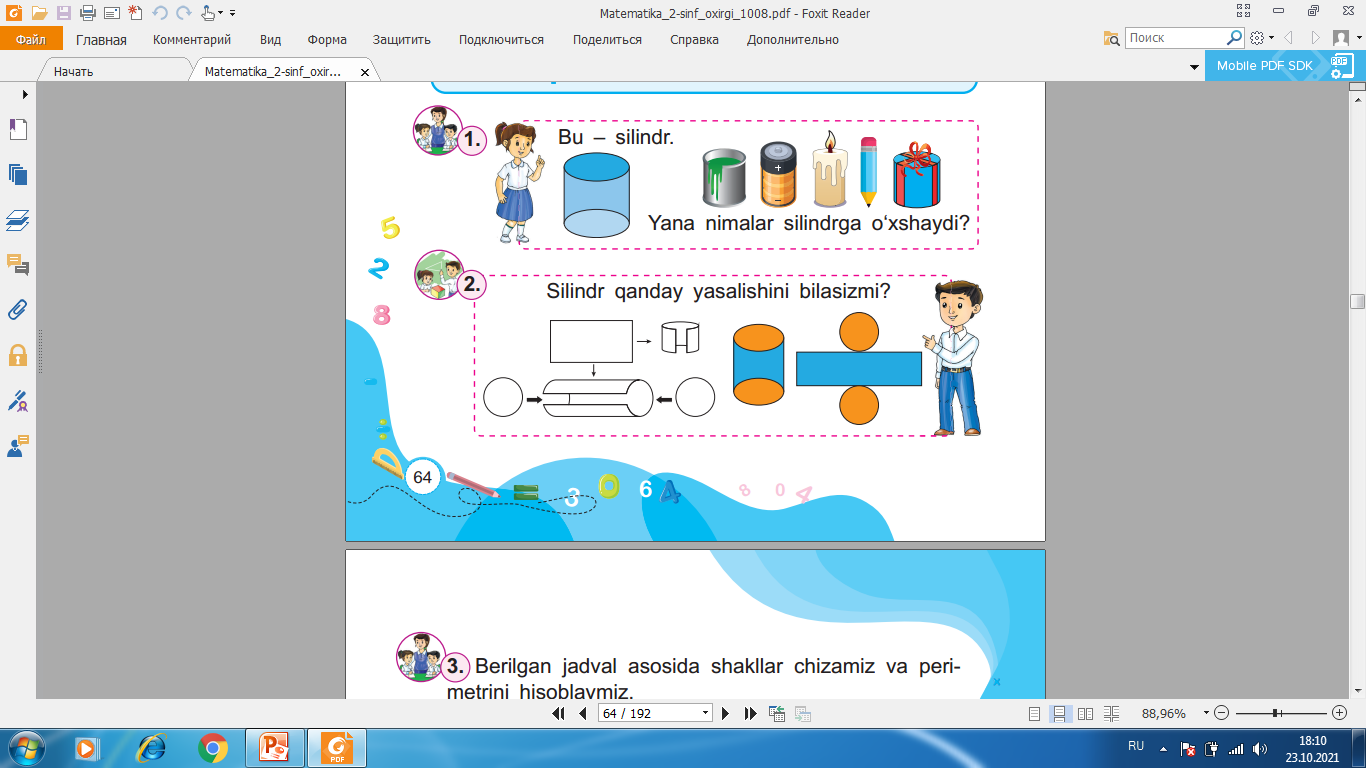 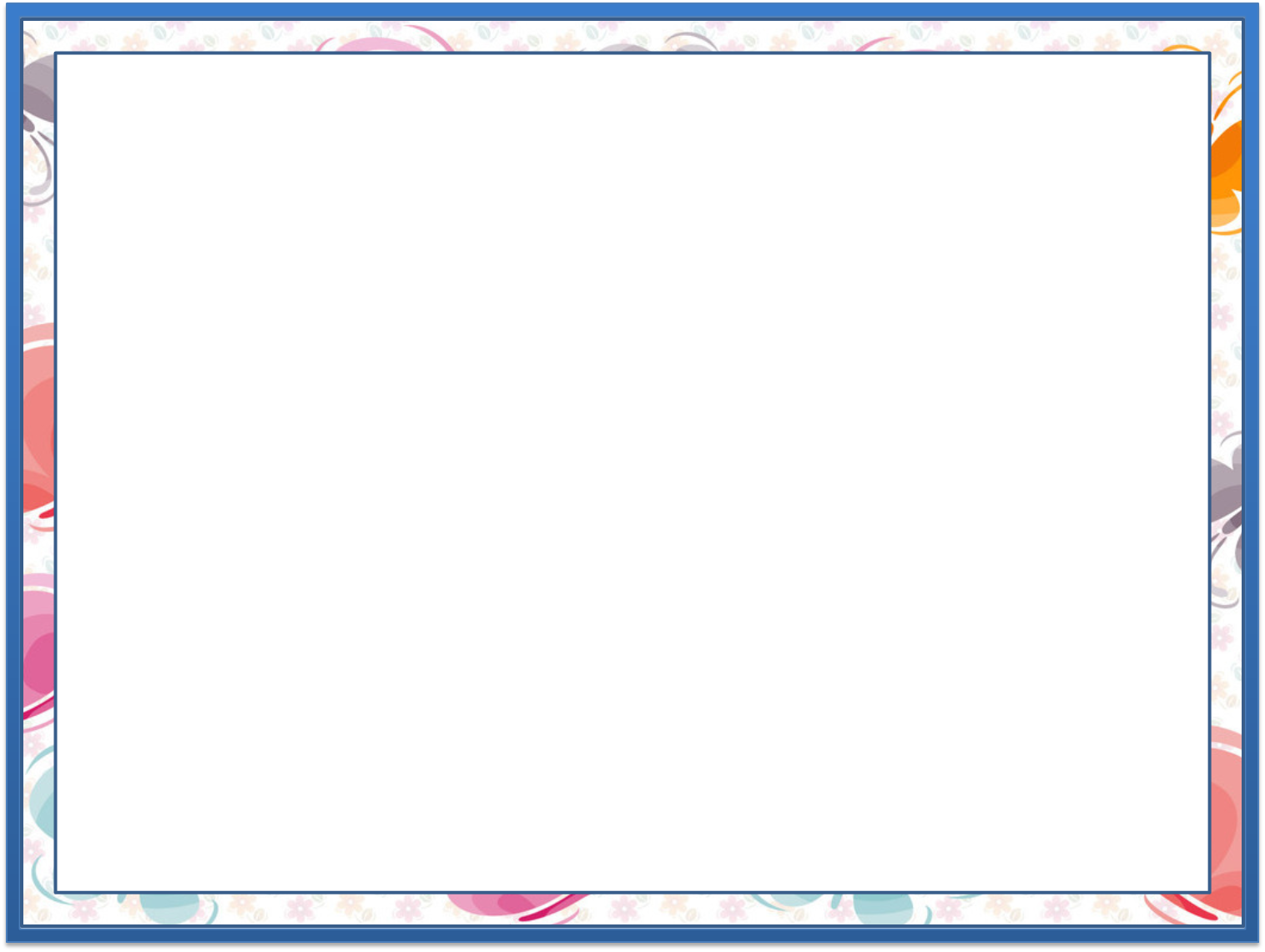 Silindr qanday yasalishini bilasizmi?
2.
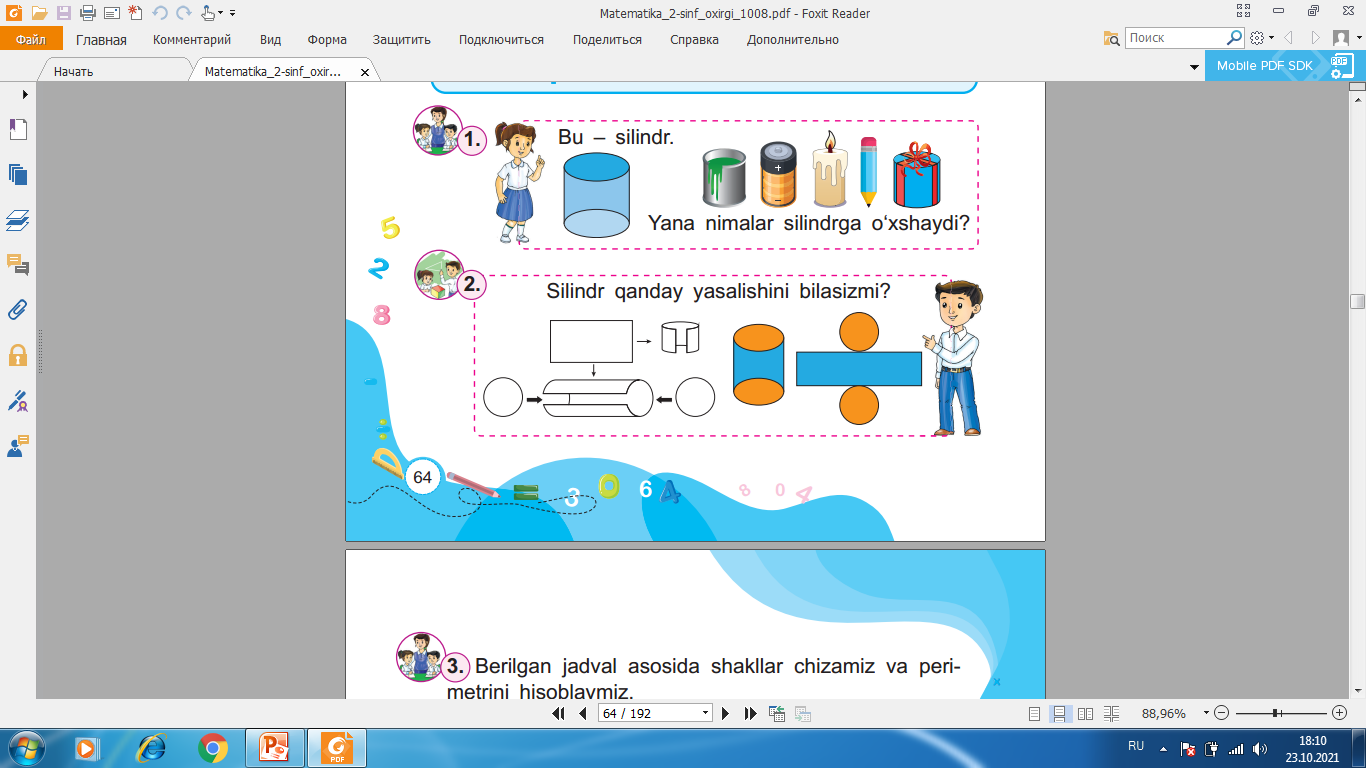 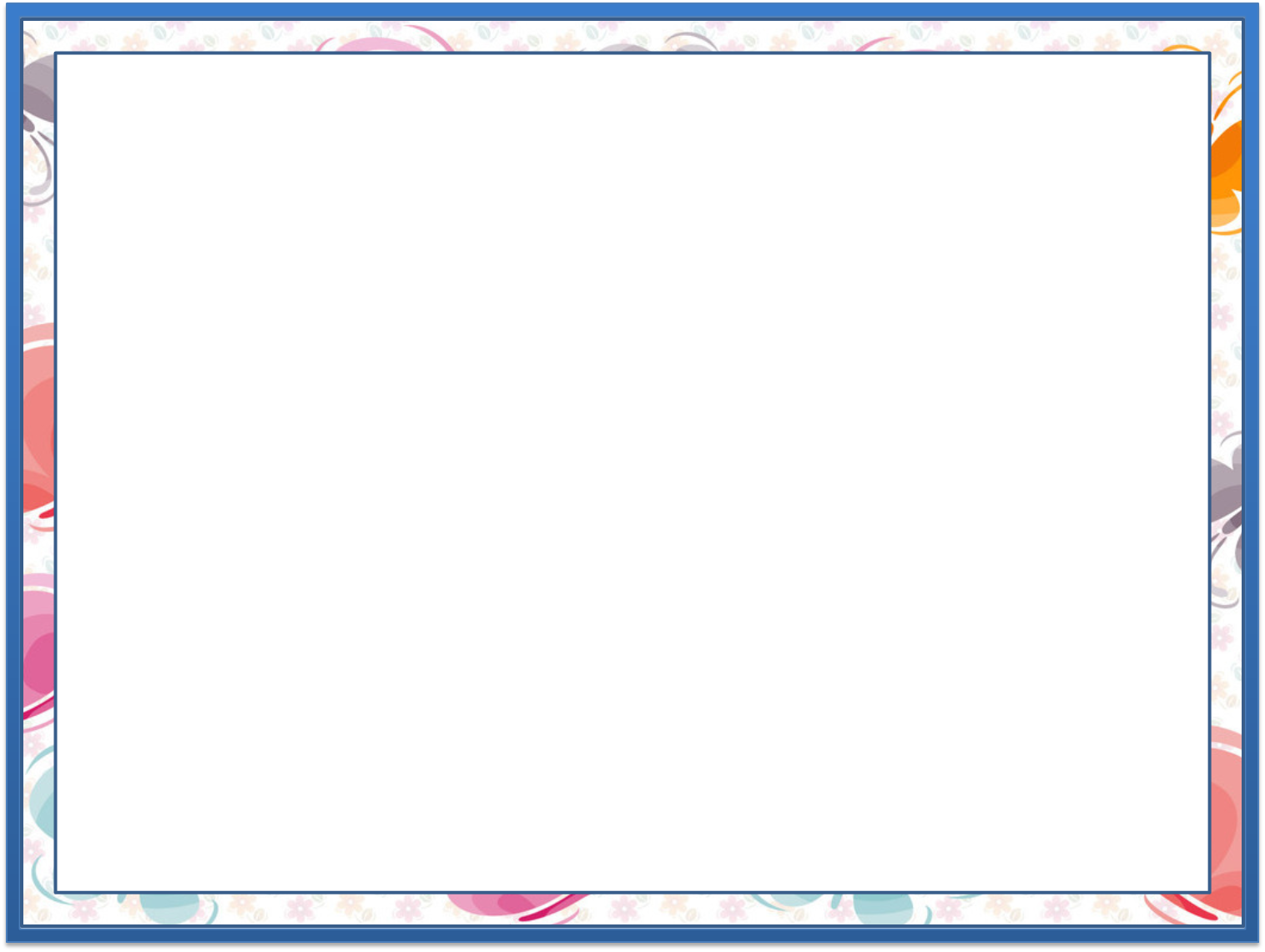 Silindr qanday yasalishini bilasizmi?
2.
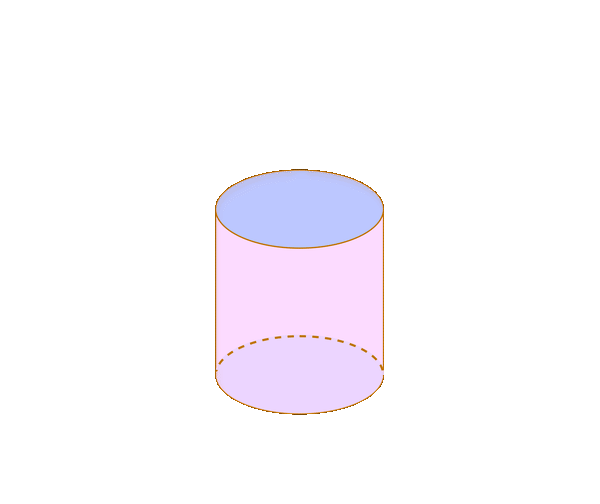 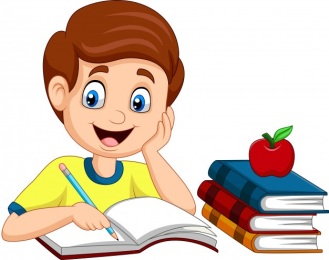 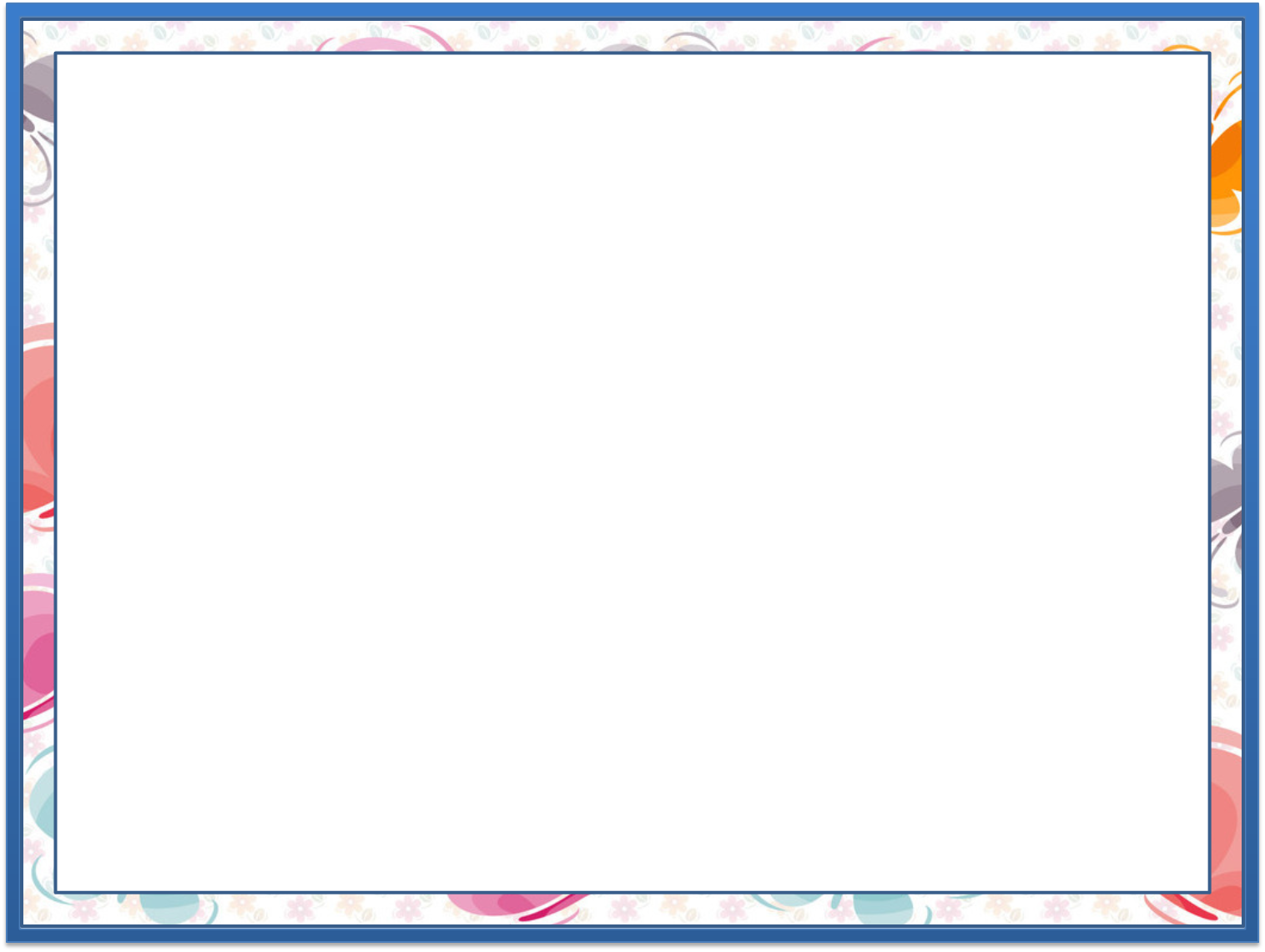 Berilgan jadval asosida shakllar chizamiz 
va perimetrini hisoblaymiz. (65-bet)
3.
Bo‘yi      10 cm      6 cm       4 cm
Eni           6 cm       8 cm     10 cm
6 cm
32 cm
P=10+6+10+6=
P=32 (cm)
10 cm
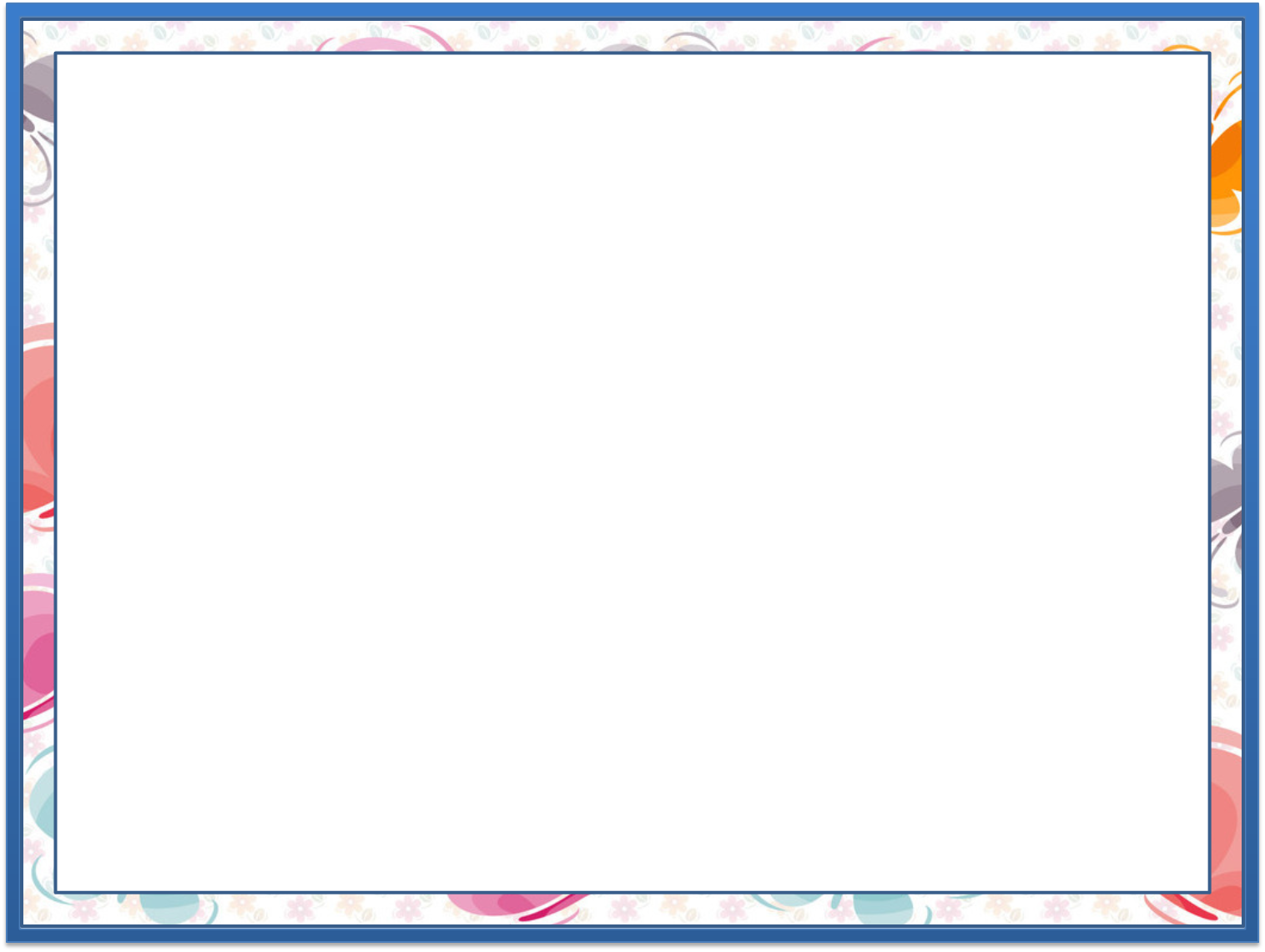 Berilgan jadval asosida shakllar chizamiz 
va perimetrini hisoblaymiz. (65-bet)
3.
Bo‘yi      10 cm      6 cm       4 cm
Eni           6 cm       8 cm     10 cm
8 cm
28 cm
P=6+8+6+8=
P=28 (cm)
6 cm
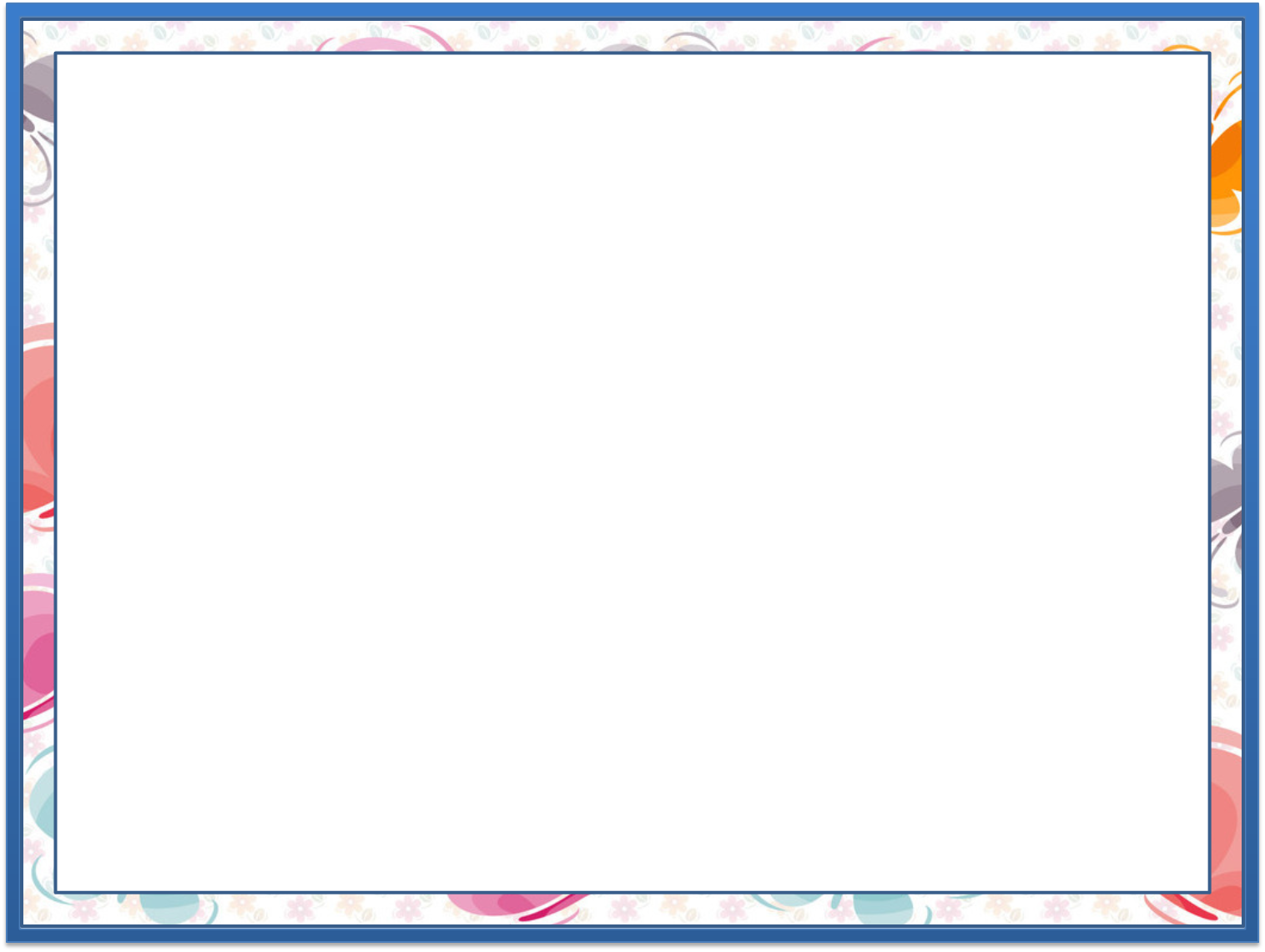 4-misol.  Hisoblaymiz. (65-bet)
65
32
96
14
16
12
67
20
14
23
23
37
2
33
82
8
37
47
60
Mustaqil bajarish uchun topshiriq:5-misol (65-bet)
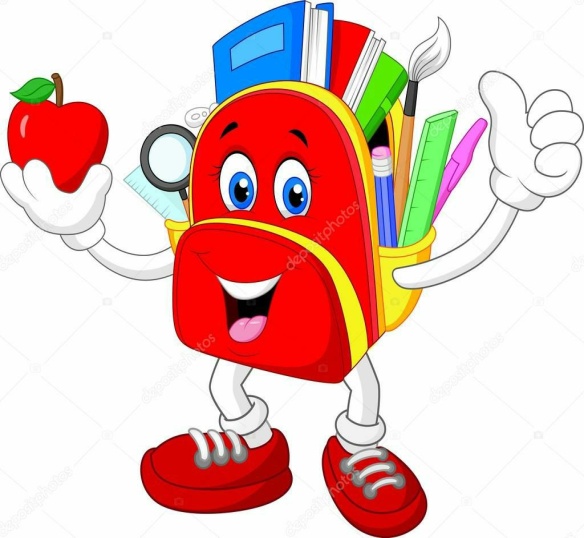 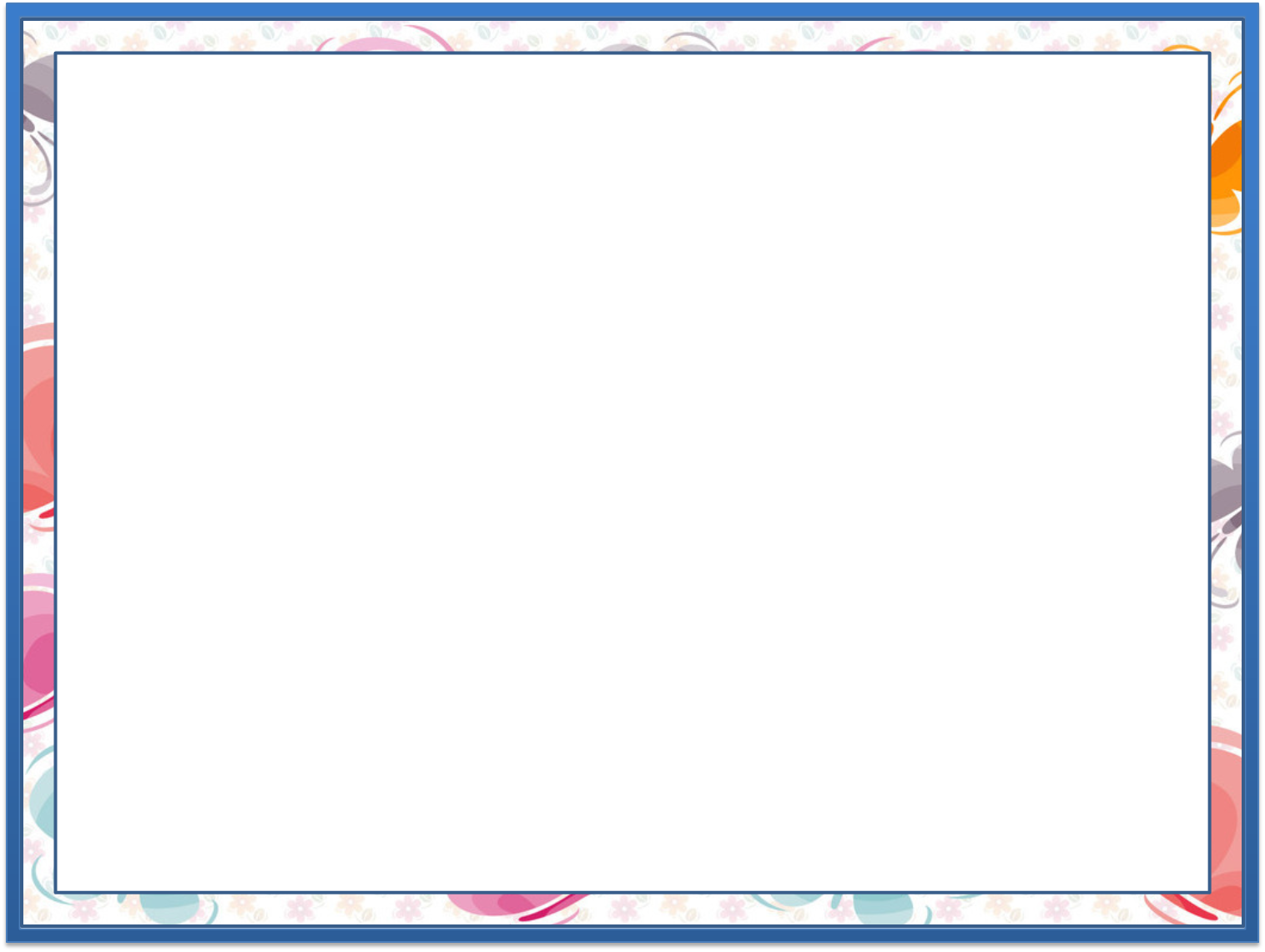 Silindrlar o‘rniga qaysi son yashiringan? 		   (65-bet)
5.
+ 4=49

70+       =75
48+       =49

80-       =70
E’tiboringiz uchun rahmat!